UVE SALAMANDRE
CONCERTATION
RÉUNION PUBLIQUE
ORDRE DU JOUR
2. LE SIVERT, TERRITOIRE ET COMPÉTENCES

3. L’UVE, PRÉSENTATION ET BILAN

4. LE PROJET 

5. QUESTIONS / RÉPONSES / PROPOSITIONS
1. INTRODUCTION PAR LE PRÉSIDENT SIVERT ET PAR LE MAIRE DE LASSE
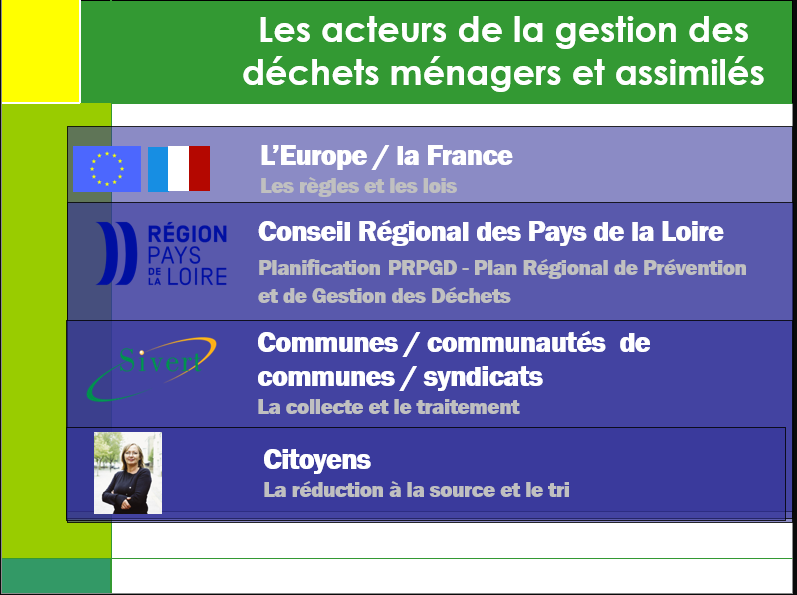 ORDRE DU JOUR
1. INTRODUCTION PAR LE PRÉSIDENT SIVERT ET PAR LE MAIRE DE LASSE

2. LE SIVERT, TERRITOIRE ET COMPÉTENCES

3. L’UVE, PRÉSENTATION ET BILAN

4. LE PROJET 

5. QUESTIONS / RÉPONSES / PROPOSITIONS
LE SIVERT - TERRITOIRE ET COMPÉTENCE
2006
207 000 habitants
NOS STRUCTURES ADHÉRENTES : 
COM’COM Baugeois Vallée
Agglomération Saumur Val de Loire
Com’Com Anjou Bleu Communauté
3R d’Anjou (Com’Com Vallée du Haut Anjou, Loire Layon Aubance et Anjou Loir et Sarthe)
Communauté de Commune Touraine Ouest Val de Loire
2024
322 300 habitants
LE SIVERT - TERRITOIRE ET COMPÉTENCE
LES ÉLUS DU TERRITOIRE
Marc BAINVEL
Adjoint Les-Garennes-sur-Loire
Vice-Président 3RD’Anjou

Yves BERLAND
Maire Chaudefonds-sur-Layon
Vice-Président 3RD’Anjou

David GEORGET
Adjoint Le Lion d’Angers
Vice-Président 3RD’Anjou

Christine RICHARD
Maire Baracé
Jean-Luc DAVY
Maire délégué Daumeray
Président du SIVERT de l’Anjou

David LAGLEYZE
Maire Etriché
Président 3RD’ANJOU
Vice-Président SIVERT

Michel POMMOT
Adjoint les Hauts d’Anjou
Marcel DAVAL
Adjoint Angrie

Daniel BROSSIER
Maire délégué Noyant la Gravoyère
Vice-Président Anjou Bleu Communauté

Bruno CHAUVIN
Maire délégué Segré
Com’Com
Anjou Bleu Communauté
3RD’ANJOU
est composé de :
Com’com Vallée du Haut Anjou
Com’com Loire Layon Aubance
Com’com Anjou Loir et Sarthe
Com’Com
Baugeois-Vallée
Dean BLOUIN
Adjoint Les Bois d’Anjou
Vice-Président Baugeois-Vallée
Vice-Président SIVERT

Adrien DENIS
Maire Noyant-Villages
Vice-Président Baugeois-Vallée

Yves JEULAND
Adjoint La Menitré
Com’Com
Touraine Ouest Val de Loire
Christian RUAULT
Maire Saint Philibert du Peuple
Vice-Président Saumur Val de Loire
Vice-Président SIVERT

Yves BOUCHER
Maire Brain sur Allonnes
Vice-Président SIVERT

Sylvie BEILLARD
Maire de Vernoil-le-Fourrier
Conseillère régionale des Pays de la Loire
Judith GRIMA
Conseillère municipale Saumur

Anatole MICHEAUD
Adjoint Doué-en-Anjou
Vice-Président Saumur Val de Loire
Vice-Président SIVERT

Didier GUILLAUME
Maire Les Ulmes
Xavier DUPONT
Maire Rillé
Président CCTOVAL
Vice-Président SIVERT

Patrick PLANTIER
Conseiller municipal Benais

Sébastien BERGER
Maire Saint-Nicolas-de-Bourgueil
Vice-Président CCTOVAL
Agglomération
Saumur Val de Loire
LE SIVERT - TERRITOIRE ET COMPÉTENCE
Le SIVERT dispose de la compétence traitement des déchets.
2 outils pour la valorisation des déchets :
Énergétique pour les OMr et DAE : l’UVE Salamandre 
Matière pour emballages et papier : Centre de tri Anjou Tri Valor
Com’Com
Anjou Bleu Communauté
3RD’ANJOU
est composé de :
Com’com Vallée du Haut Anjou
Com’com Loire Layon Aubance
Com’com Anjou Loir et Sarthe
Com’Com
Baugeois-Vallée
UVE SALAMANDRE, Lasse
Centre de tri,
Saint-Barthélemy-d’Anjou
Com’Com
Touraine Ouest Val de Loire
Triple contrôle in SITU :
Technique - Environnemental - Financier
Agglomération
Saumur Val de Loire
données 2022
LE SIVERT - TERRITOIRE ET COMPÉTENCE
COMPLÉMENTARITÉ DES FILIÈRES
20 436
14 565 t
16 344 t
64 500 MWh
14 380 MWh
Composteurs
distribués
D’emballages
et papier
Verre
Énergie thermique
Électricité
Sur le territoire du SIVERT : évolution des OMr
en kg/hab/an 
2006-2023 :
237 kg à 162 kg
soit par habitant du SIVERT sur l’année 2022 :
7 à 10 kg de biodéchets
et 162 kg d’OMr
98 kg d’emballages,
      papier et verre
(hors encombrant incinérable)
moyenne par habitant, en France sur l’année 2022 :
et 249 kg d’OMr
inconnu
73 kg d’emballages,
     papier et verre
(hors encombrant incinérable)
ORDRE DU JOUR
1. INTRODUCTION PAR LE PRÉSIDENT SIVERT ET PAR LE MAIRE DE LASSE

2. LE SIVERT, TERRITOIRE ET COMPÉTENCES



4. LE PROJET 

5. QUESTIONS / RÉPONSES / PROPOSITIONS
3. L’UVE, PRÉSENTATION ET BILAN
L’UVE SALAMANDRE
COMMENT ÇA MARCHE ?
CARACTÉRISTIQUES
Alimentation d’un réseau de chauffage de serres à proximité de l’UVE
Fonctionnement : 8000 h/an
soit 115 000 tonnes en 2023
Une presse à balles pour les arrêts techniques du four
Un traitement de fumées semi humide
Une plate forme de valorisation des mâchefers sur le site (20 000 t/an)
Une turbine de 9,2 MW pour une production d ’électricité de 70 000 MWh/an équivalente à la consommation annuelle d’une ville de 30 000 hbts
Un broyeur pour le traitement des encombrants de déchèterie
Four et Chaudière
Traitement des fumées
Fosse
Hall de déchargement
Stockage des balles
L’UVE SALAMANDRE
COMMENT ÇA MARCHE ?
FOUR CHAUDIÈRE
Récupération d’énergie : 
la chaudière verticale

Des conditions de vapeur élevées : 

60 bar/400°C pour un rendement de production d’électricité maximum
2/3 de l’usine est consacré au traitement des fumées
TRAITEMENT DES FUMÉES
L’UVE SALAMANDRE
EN QUELQUES CHIFFRES
65 000 MWH/AN D’ÉLECTRICITÉ
NOMBRE DE CAMIONS
entre 30 et 40 par jour
de 7h à 19h30 (du lundi au vendredi, et le samedi matin)
C’est la production d’électricité de l’UVE sur une année, soit l’équivalent d’une consommation d’une ville de 30 000 habitants.
45 000 MWH/AN CHALEUR FATALE
C’est la production d’énergie thermique en sortie de turbine produite annuellement. Une partie de cette énergie est utilisée pour chauffer les serres de tomates (18 000 Mwh en 2023).
24H/24 - 7J/7
12,5 TONNES
Usine en fonctionnement
C’est la capacité du four à brûler les déchets
par heure à PCI 2400 kCal/kg.
0 REJET LIQUIDE INDUSTRIEL
Seules les eaux de pluie sortent du site, les autres sont réutilisées pour le process de l’Unité.
115 000 TONNES
C’est la quantité de déchets traités en 2023 sur l’UVE
pour un PCI moyen de 2200 kCal/kg.
6 CENTRES DE TRANSFERT
Sur le territoire du SIVERT afin d’optimiser les transports (en terme de coûts et d’impact environnemental) : Saumur, Doué la Fontaine, Tiercé, Bourgueil, Segré et Saint Barthélemy d’Anjou.
+ DE 350 TONNES
C’est la quantité de déchets brûlés par jour à l’UVE Salamandre.
58700
56282
64187
63361
61507
59666
67430
45087
67961
68816
13081
71021
70600
62632
50349
64511
55934
64695
en MWH
L’UVE SALAMANDRE
Électricité
Thermique
CONTINUITÉ ET QUALITÉ DU SERVICE PUBLIC
UNE UNITÉ DE PRODUCTION D’ENERGIE
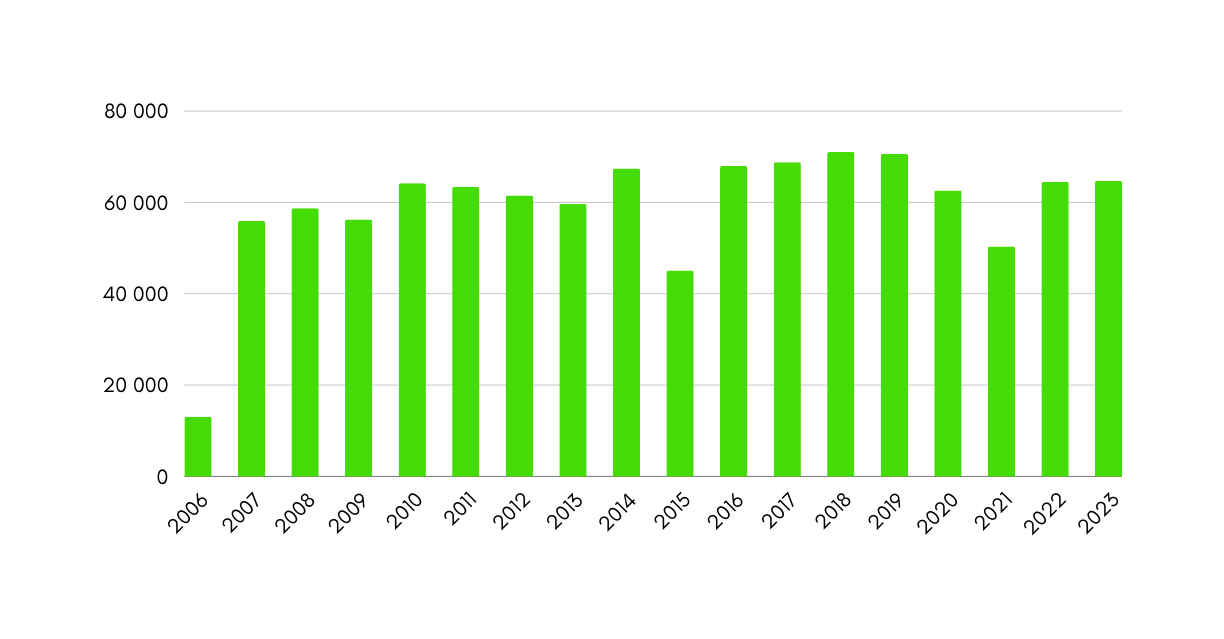 ENERGIES PRODUITES EN MWH PAR ANNÉE
(chaleur fatale)
ECOCIR a été porté afin d’offrir une meilleure valorisation énergétique et environnementale à l’UVE Salamandre et de maitriser les coûts, notamment la TGAP (Taxe Générale sur les Activités Polluantes).
Énergie thermique consommée par les serres UVE :
en 2022 : 14 380 MWH
en 2023 : 18 310 MWH
Total d’électricité produite depuis 2006 : 1 065 820 MWH
soit une moyenne annuelle de 
59 212,22 MWH
La production d’électricité annuelle équivaut à la consommation électrique d’une ville comme Saumur à l’année.
L’UVE SALAMANDRE
Total
de ferreux valorisés depuis 2006 :
48 727,22 tonnes
Ferreux et Non ferreux
Mâchefer
Total
de non ferreux valorisés depuis 2006 :
2 668,74 tonnes
CONTINUITÉ ET QUALITÉ DU SERVICE PUBLIC
UNITÉ DE SERVICE PUBLIC
ET
DE VALORISATION MATIÈRE
Les déchets se divisent en 4 catégories : OM (Ordures Ménagères), Encombrants, DAE (Déchets d’Activité Économique) et Refus de tri.
soit une moyenne annuelle de
140,46 tonnes
soit une moyenne annuelle de
2 564,6 tonnes
Total
de mâchefers valorisés depuis 2006 :
342 505 tonnes
soit une moyenne annuelle de
18 026,62 tonnes
DÉCHETS
RÉCEPTIONNÉS
L’UVE SALAMANDRE
EXCELLENCE ENVIRONNEMENTALE
DES PERFORMANCES ENVIRONNEMENTALES DÉMONTRÉES
DES ANALYSES DANS UN RAYON DE 10KM PAR DES LABOS INDÉPENDANTS
Site Intégré : 
Zéro rejet liquide, traitement des mâchefers, traitement des fumées semi-humides, …



Excellence environnementale du traitement des fumées: 
Valeurs d’émission de -20 à -80 % inférieures à celles autorisées par l’arrêté préfectoral 
Plan de suivi et contrôle très développés
Système AMESA
Analyse du lait
Jauges OWEN
Lichens
UVE Salamandre avec système AMESA (in situ)
Exploitations pour analyse du lait
Bilan du plan de suivi
Jauges OWEN (3 km)
Suivi des lichens (10 km)
« Pas d’impact au regard de l’état des lieux, la présence de l’UVE correspond au bruit de fond d’un milieu rural »
PLAN DE SUIVI
ECOCIR
LA TRANSITION ÉNERGÉTIQUE AU SERVICE D’UN TERRITOIRE
ECOCIR
LA TRANSITION ÉNERGÉTIQUE AU SERVICE D’UN TERRITOIRE
En 2014, le SIVERT de l’Est Anjou engage une réflexion pour récupérer et valoriser la chaleur fatale, chaleur qui se disperse dans l’atmosphère lors de la production d'électricité à l’UVE , afin de :
Offrir une meilleure valorisation énergétique et environnementale
Limiter les coûts, notamment la TGAP (Taxe Générale sur les Activités Polluantes)
Faire de la transition énergétique un outil de création d’emplois 
2,5 millions d’euros, financés par les C2E pour 25M€ au total

2500 tonnes de tomates produites en 2023
MAÎTRISE DES COÛTS
LA DÉLÉGATION DE SERVICE PUBLIQUE (DSP), UN MODÈLE ÉCONOMIQUE CONFIRMÉ
Coût de traitement 30% inférieur à la moyenne nationale
Et
TGAP la plus faible (-50€/T)
soit + 4,5M€ d’économie par an 
pour le SIVERT
Coût de traitement 2023 : 
SIVERT
70,18 € HT/T
+ 12 € TGAP
Coût de traitement 2023 : 
Hors SIVERT (vide de four)
Moyenne 90-95 € HT/T 
+ 12€ TGAP
Economie
TGAP de 15€/T. en 2025 CONTRE 65 €/T. pour les ISDND
BILAN DES 18 ANNÉES D’EXPLOITATION
de l’UVE SALAMANDRE
Bilan autour de 3 points fondamentaux pour le SIVERT de l’Anjou :
La maîtrise des coûts :

choisir un mode de gestion qui assure un modèle économique favorable et relativement pérenne à la collectivité (recettes maximales et risques limités), choisir des process confirmés.
Qualité et Continuité du Service Public :
L’excellence environnementale :

 s’assurer d’un mode d ’exploitation avéré, contrôler les exigences et les garanties contractuelles, confier l’exploitation à un professionnel des déchets et de l’énergie
s’assurer des meilleures techniques disponibles, aller plus loin que les normes en vigueur et chercher à anticiper, mise en place de contrôles spécifiques dans une démarche
scientifique et indépendante.
Le Bilan d’exploitation complet de l’UVE Salamandre (2005-2023) est consultable sur : 

www.sivert.fr
Des engagements tenus
Continuité et qualité du service public
Aucun déchet OMr détourné du SIVERT depuis 2005 lié aux exigences de maintenance et au contrôle de l’exploitant par la collectivité.
Maîtrise des coûts
Grâce au coût inférieur à 30% à la moyenne nationale
et des perforamances énergétiques assurant la TGAP la plus faible

soit une économie de plus de 4,5 millions d’€ par an (2023).
Excellence environnementale
Grâce aux outils de suivi déployés avant même la construction.
Grâce aux garanties environnementales négociées à travers les meilleurs techniques actuelles, “l’impact de l’UVE sur l’environnement correspond à un bruit de fond en milieu rural.”
ORDRE DU JOUR
1. INTRODUCTION PAR LE PRÉSIDENT SIVERT ET PAR LE MAIRE DE LASSE

2. LE SIVERT, TERRITOIRE ET COMPÉTENCES

3. L’UVE, PRÉSENTATION ET BILAN



5. QUESTIONS / RÉPONSES / PROPOSITIONS
4. LE PROJET
LE PROJET
Revamping et Extension de l’UVE
2026-2050 : VERS UN NOUVEAU CONTRAT
DE DÉLÉGATION DE SERVICE PUBLIC
FIN DU CONTRAT MARS 2026

Obligation de la lancer la procédure dès 2023 au regard des délais.
Contexte : 
 Diminution des capacités de traitement (PRPGD PdL et CvdL) Besoin de 144kt en 2030 en Anjou

Augmentation des coûts  (Offre - demande)

 Augmentation de la TGAP (15€/T en UVE contre 65€/T en ISDND) en 2025.

Augmentation Prix de l’Energie

Choix de la Filière Energétique comme prioritaire (RSE, Transition énergétique…)
Nombreuses sollicitations pour bénéficier des services de l’UVE
PROJET EXTENSION UVE SALAMANDRE
VERS UNE SECONDE LIGNE DE FOUR
Sollicitation depuis 2020, par Angers Loire Métropole , Tours Métropole Val de Loire et la Communauté de communes du Pays Sabolien pour bénéficier de l’UVE. Décision de développer un Partenariat avec une coordination assurée par le SIVERT : création d’un Groupement d’Autorités Concédantes en janvier 2024.
Février 2024 : Décision de relancer une Délégation de Service Public pour une UVE de 200 000T/an dont 50 000T de vides de four, via la construction d’une seconde ligne dédiée aux partenaires de 85 000T/an et Revamping de la 1ère ligne.
Une seconde ligne de 85 000T/an dédiée à ALM, TMVdL, CCPS
Pour un total des deux lignes de l’UVE de 200 000 T/an
LE GAC
PARTENARIAT DES COLLECTIVITÉS
Le projet d’extension : GAC et seconde ligne de four
CAPACITÉ FUTURE 200 000 T/AN
1ère ligne (actuelle) : 115 000 T/an (Revamping)
                               (SIVERT 65 000 t + 50 000 t de vide de four)





2ème ligne : 85 000 T/an (Extension)

-  4 000 t  Com’Com du Pays Sabolien 
- 21 000 t de TMVL
- 60 000 t d’ALM
Le PRPGD indique un déficit de capacité de traitement
des résiduels dans le Maine-et-Loire de 144 000 tonnes d’OMr
à horizon 2030
Et un besoin sur les DAE 
Soit sur les 50KT : 
35 à 40 kt de DAE et 10 à 15kt OMr
62 000 tonnes avec hypothèses actuelles
+ CCTOVAL et TVI
Ligne dédiée sans vide de four
Doublement de la Production Energétique
Investissement porté par ces 3 collectivités
LA NOUVELLE UVE SALAMANDRE (2029)
EN QUELQUES CHIFFRES
NOMBRE DE CAMIONS
DOUBLEMENT DE LA PRODUCTION ÉNERGÉTIQUE
entre 60 à 70 par jour
de 7h à 19h30 (du lundi au vendredi, et le samedi matin)
Production de 120 000 Mwh par an d’électricité
et 
45000 MWh par an de chaleur thermique
25 TONNES
24H/24 - 7J/7
Usine en fonctionnement
C’est la capacité des fours à brûler les déchets par heure à PCI 2300 kCal/kg.
0 REJETS LIQUIDE INDUSTRIEL
200 000 TONNES
L’ensemble des eaux ( process, pluie …) seront réutilisées
sur l’Unité ou la ZAC Salamandre à proximité
C’est la capacité maximale de la future UVE avec 2 lignes pour un PCI moyen de 2300 kCal/kg.
9 CENTRES DE TRANSFERT
600 TONNES
6 sur le territoire du SIVERT
1 sur Biopôle pour ALM
1 pour la Com’com du Pays Sabolien
1 pour Tours Métropole Val de Loire
afin d’optimiser les transports via de FMA
(en terme de coûts et d’impact environnemental)
C’est la quantité de déchets qui sera brulée par jour
à l’UVE Salamandre (2029).
QUELQUES CHIFFRES ET DONNÉES
145 à 150 Millions d’Euros d’investissement :

25 M€ pour le Revamping
1ère ligne pour un prix SIVERT dont le coût à la tonne devrait baisser (60 €/T environ)

 125 M€ pour la seconde ligne, intégralement portés par les autres membres du GAC (en fonction des tonnes)
Environnement :

 Réutilisation de l’Eau de Pluie et optimisation du traitement pour rester dans le même niveau de prélèvement qu’aujourd’hui (25 000m3)
Traitement des fumées plus bas et anticipation (Cf plan de suivi avec le monde agri.)
120 000 Mwh d’énergie électrique (contre 60000 Mwh) et
45 000 Mwh Thermique
Travaux :
Energie :
Emplois en exploitation :

45 personnes environ en direct,
+ 20 indirects
2 ans avec des pointes à + 120 personnes sur site - Intégration d’un critère TPE/PME – Méthodologie pour mobiliser les entreprises ligériennes (cf CCI)
OPPORTUNITÉS
Pour les Collectivités du Territoire :

1° : Maîtrise des coûts sur le long terme 
2° : Augmenter la Production d’Énergie sur son territoire, et accélérer l’émergence de nouveaux projets économiques
3° : Maîtriser la Filière de Valorisation dans son intégralité
4° : Deux ans de travaux, via un investissement important
5° : Solidarité territoriale
Pour les entreprises de Maine et Loire :

1° : Court terme : Le vide de four, une offre supplémentaire de service
2° : Moyen terme : Un investissement de 145 à 150M€ pour 2 années de travaux
3° : Long terme : L’énergie, un levier pour investir sur le territoire (cf. ECOcir)
Portes Ouvertes de l’UVE Salamandre
Mercredi 22 mai : 17h30-20h
Samedi 1er juin : 9h30-12h30
Samedi 8 juin : 9h30-12h30
Permanences en mairie
Baugé-en-Anjou : 17 mai de 14h à 17h
Lasse : 24 mai de 9h à 12h
Mouliherne : 24 mai de 14h à 17h
Noyant-Villages : 29 mai de 14h à 17h
Registres de concertation disponibles dans les mairies de Lasse, Mouliherne, Noyant-Villages, Baugé-en-Anjou,
à l’UVE Salamandre et au siège des partenaires du GAC
Réunions publiques et réunions d’information
CONCERTATION
Préalable

du
14 MAI 2024
au
14 JUIN 2024
PHASE
 D’INFORMATION et D’EXPRESSION, 
 SUGGESTIONS, AVIS, REMARQUES
Avant la procédure
Sites internet des partenaires du GAC
www.sivert.fr
www.angersloiremetropole.fr
www.tours-metropole.fr
www.payssabolien.fr
ÉCHÉANCIER ET PLANNING
14 MAI – 14 JUIN : CONCERTATION PRÉALABLE
1ER JUILLET 2024 : LANCEMENT DE L’A.O.  EUROPÉEN
NOVEMBRE 2025 : CHOIX FUTUR DÉLÉGATAIRE
FIN 2025 : TUILAGE ET DÉBUT PROCÉDURES ADMINISTRATIVES DU DÉLÉGATAIRE POUR LA SECONDE LIGNE DE FOUR
1ER MARS 2026 : FIN DSP ACTUELLE ET DEBUT DE LA NOUVELLE
36 À 42 MOIS DE PROCÉDURES - CONSTRUCTION – MSI
DONT ENQUÊTE PUBLIQUE ET AUTORISATION D’EXPLOITATION EN 2026-2027
Concertation préalable
Expliquer 
le projet
Ecouter et répondre
Débattre des enjeux
Parlons-en ensemble
ORDRE DU JOUR
5. QUESTIONS / RÉPONSES / PROPOSITIONS
A vous la parole !
Participer à la Concertation
► Lien vers site SIVERT, espace de contribution du public, WWW.SIVERT.FR/concertation-2

► Calendrier des autres rencontres de la concertation
Merci de votre participation !